Summation of algebric series
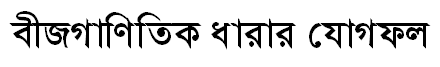